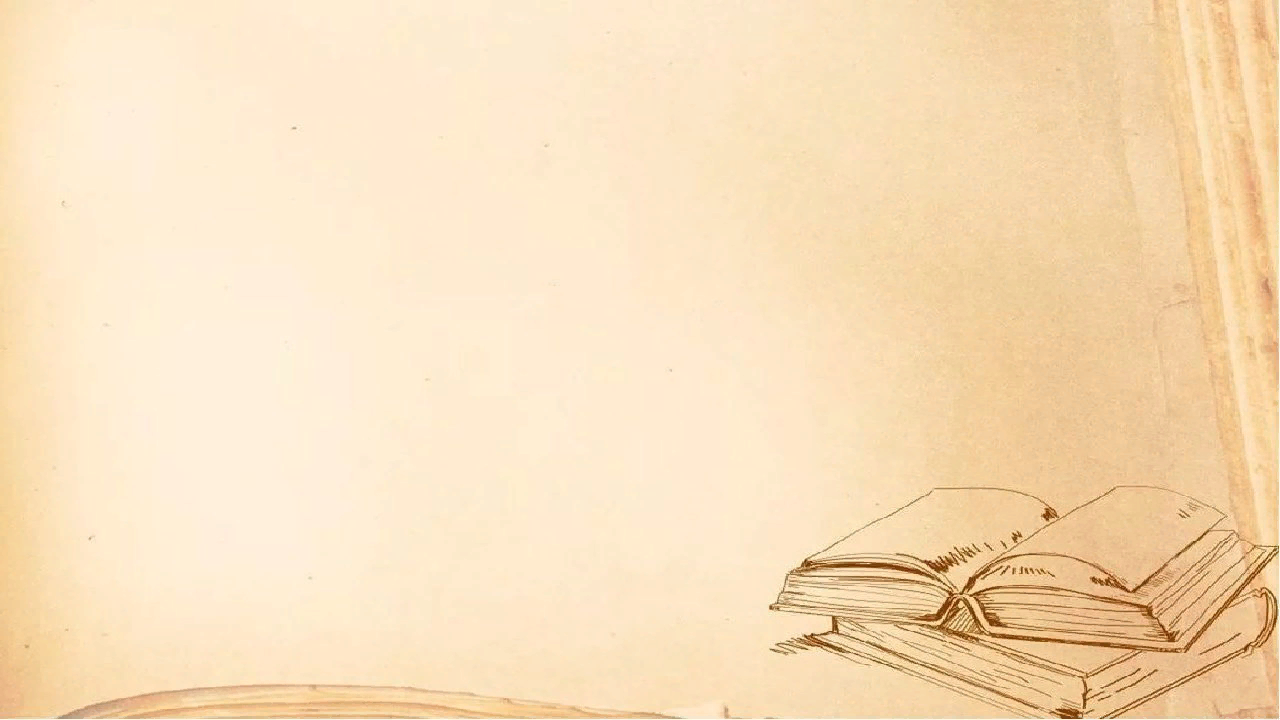 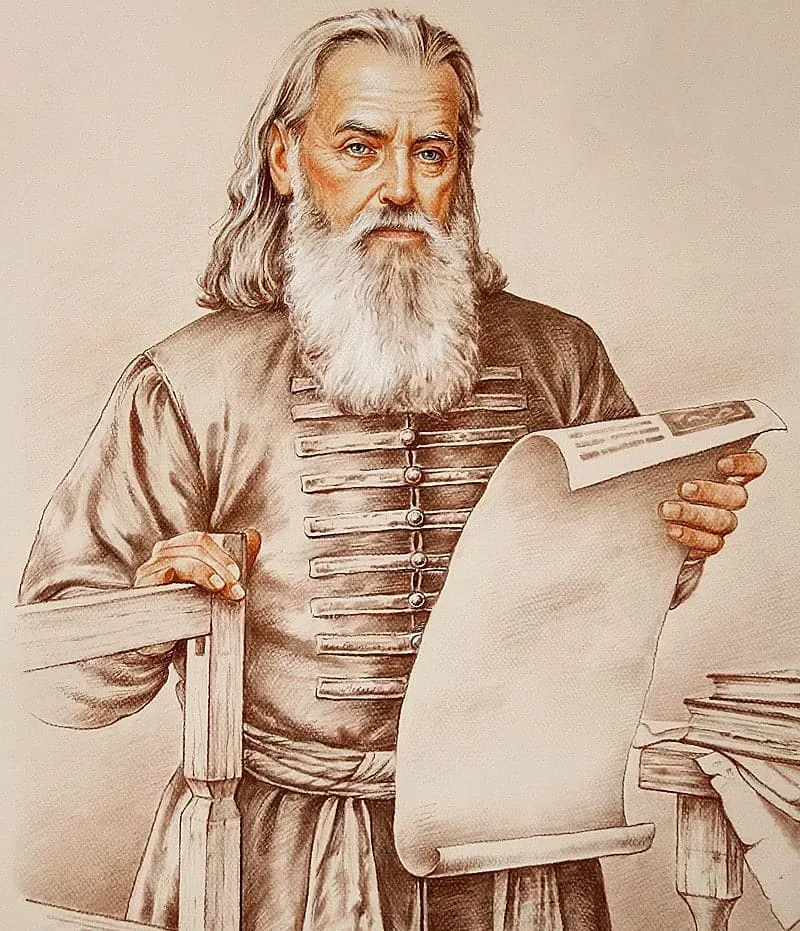 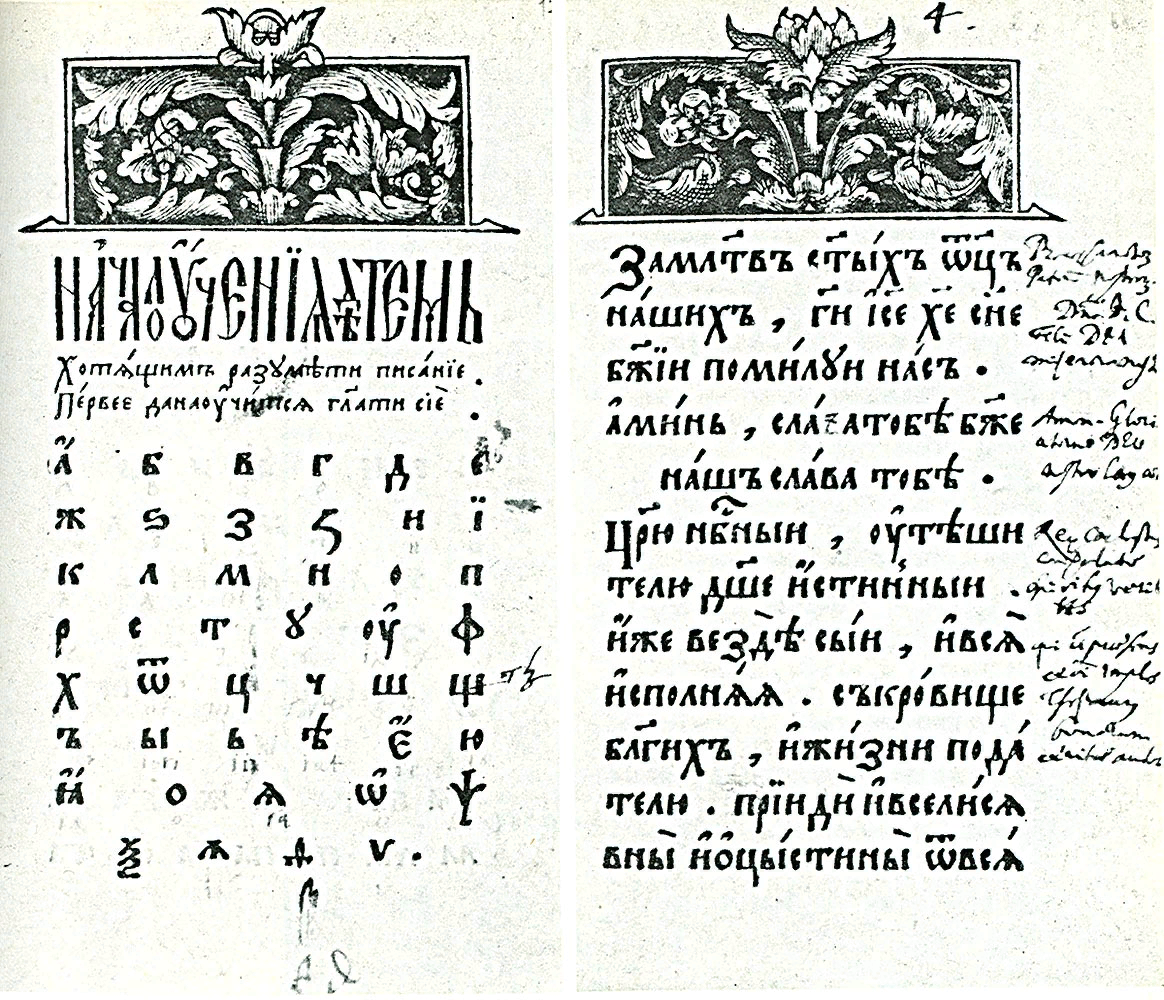 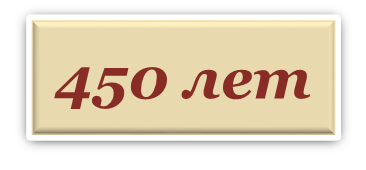 1574 г. «Азбука» Ивана Фёдорова
«Ради скорого 
младенческого научения»
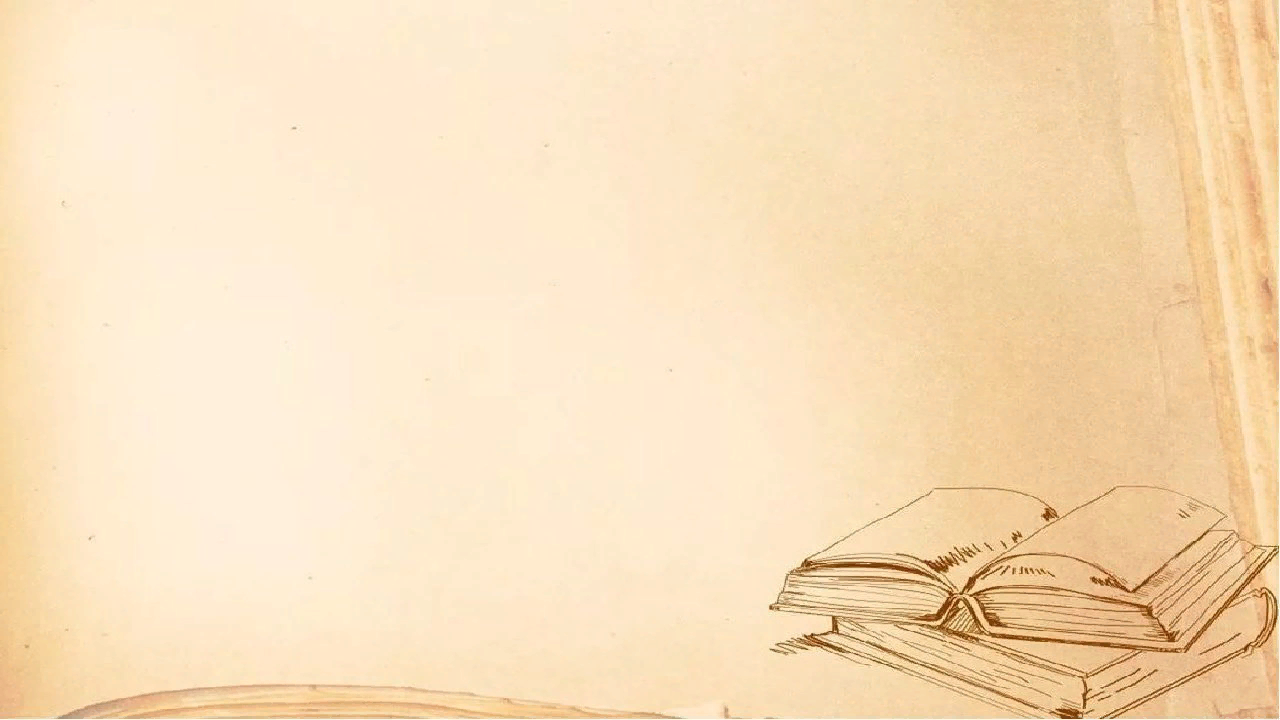 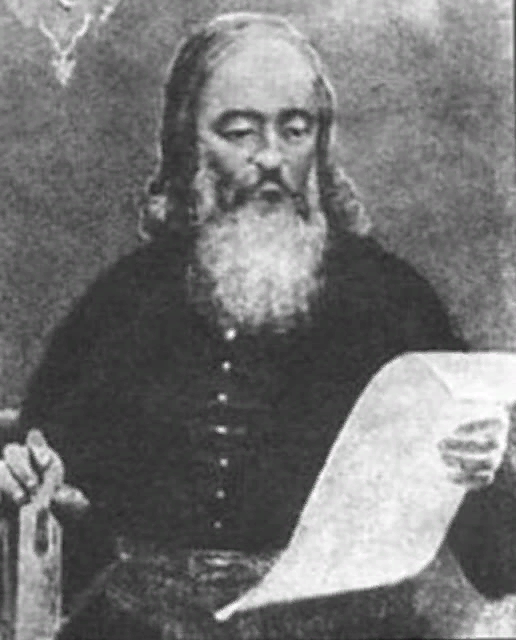 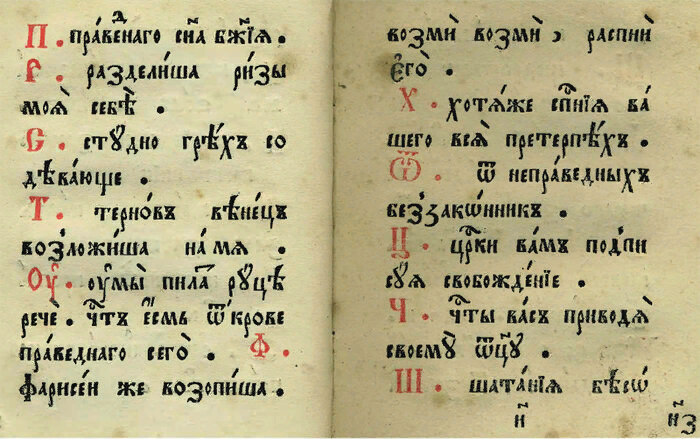 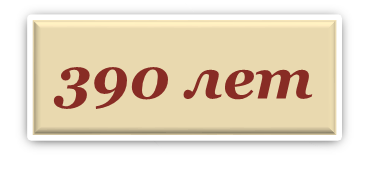 1634 г. «Букварь» 
Василия Фёдоровича Бурцова
«Начальное учение человекам, хотящим разумети 
Божественного писания»
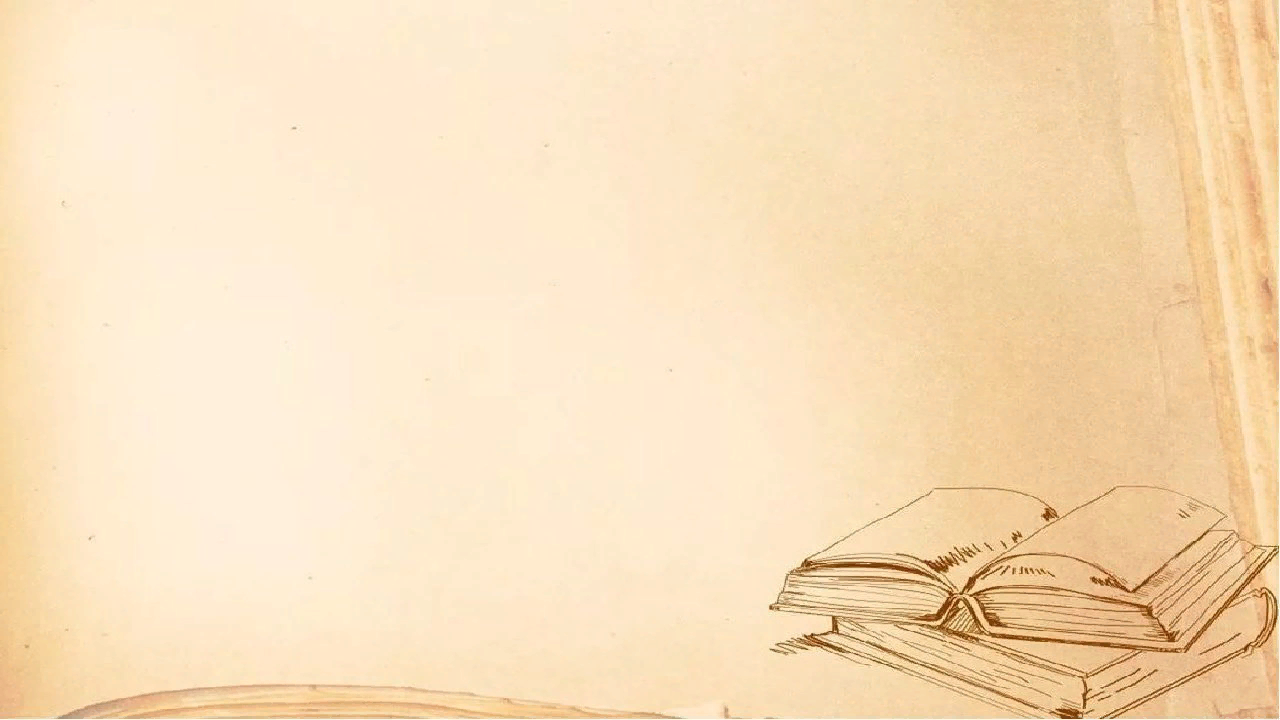 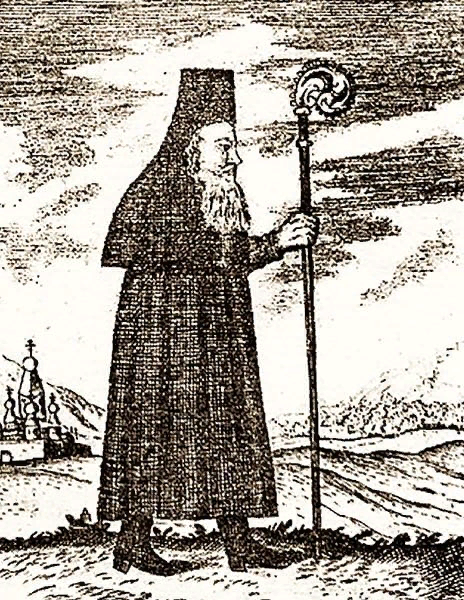 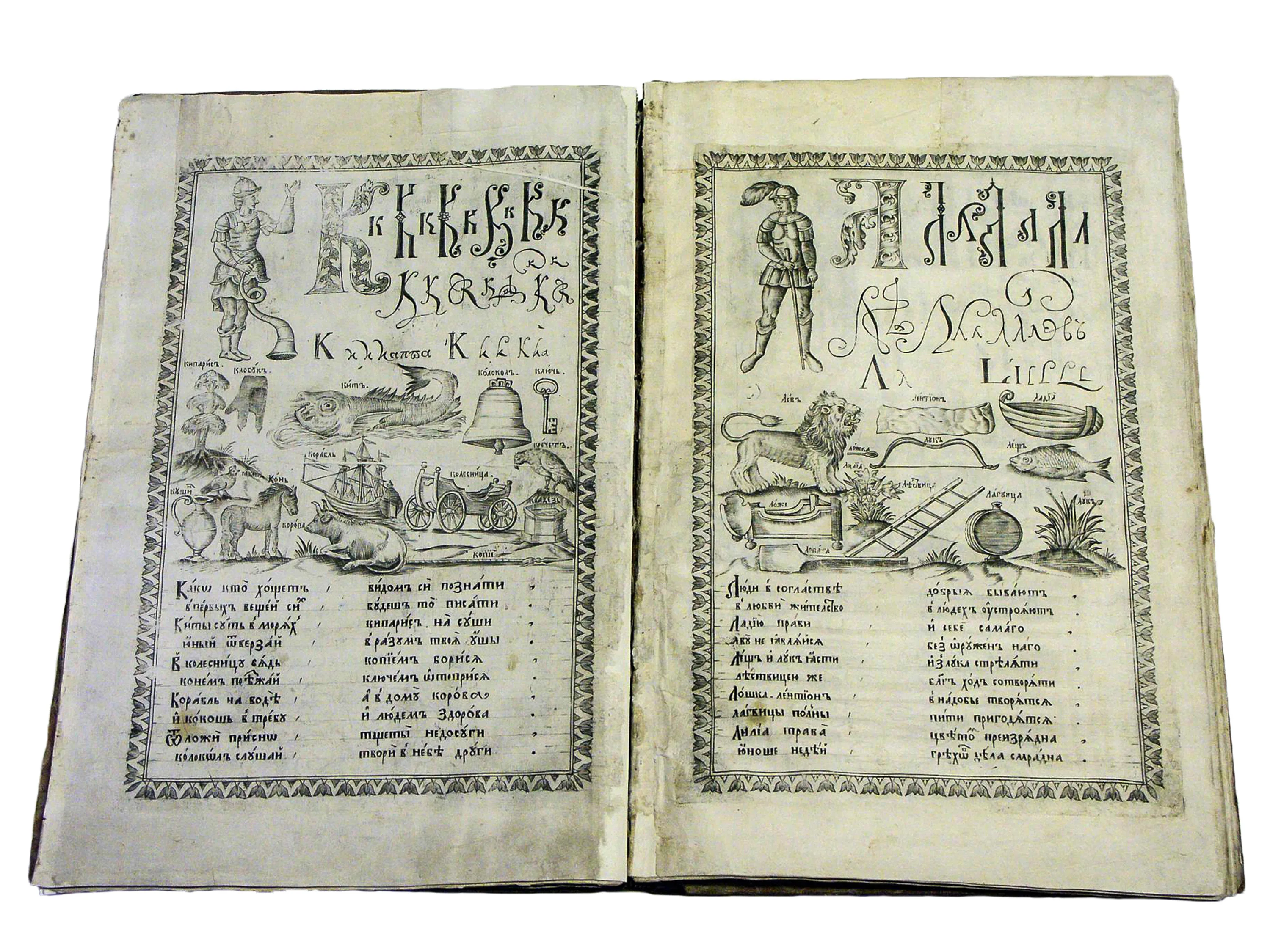 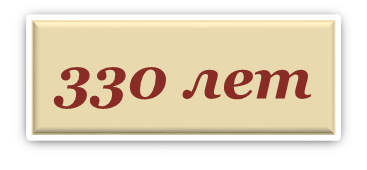 1694 г. «Букварь славянороссийских писмен…» 
Кариона Истомина